Drip Marketing…
Grassroots Fundraising & Technology Training
Austin, TX


Yee Won Chong
http://yeewonchong.org
Drip Marketing…
… is the process of automatically “dripping” relevant information, usually via email, to donors and prospects over a period of time, based either on their actions or a predefined time interval
First Msg
Msg 2A
Msg 2B
Msg 3A
Msg 3B
Msg 4A
Msg 4B
message from fellow donor
thank you msg
your gift at work update
include video
progress update
thank you msg
Basic Drip Marketing Concept
Gave
no response
gave
no response
Gave
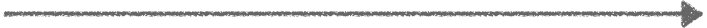 Day 1 to 3
Day 4 to 6
Day 7 to 9
no response